Texas A&M Evaluation CenterStrategic Priorities
Continuing ENSDF Mass Chain Evaluation (1 FTE)
	First Strategic Priority according to the Mission Statement. 
	All other priorities will be strictly subordinated to this purpose
Produce experimental nuclear data to aid data evaluation
	Precision Internal Conversion Coefficients Measurements at 	Cyclotron Institute, Texas A&M University to give USDNP the best 	approach for ENSDF ICC-calculated values (concluding cases 	pending on conditions)
Experimental studies of Medical Isotopes 
	Invers kinematics methodology, Cyclotron Institute, Texas A&M 	University 
Reevaluation of data procedures for basic science and data evaluation
	Level scheme re-concept based on Repeatability, a newly revealed 	experimental data evidence
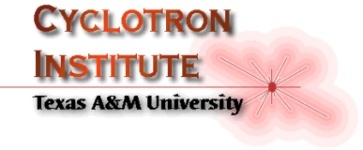 Texas A&M Evaluation Center:Data Evaluation Station at Cyclotron Radioactive Ion Beam Facility to assist experiments and pre-evaluate data
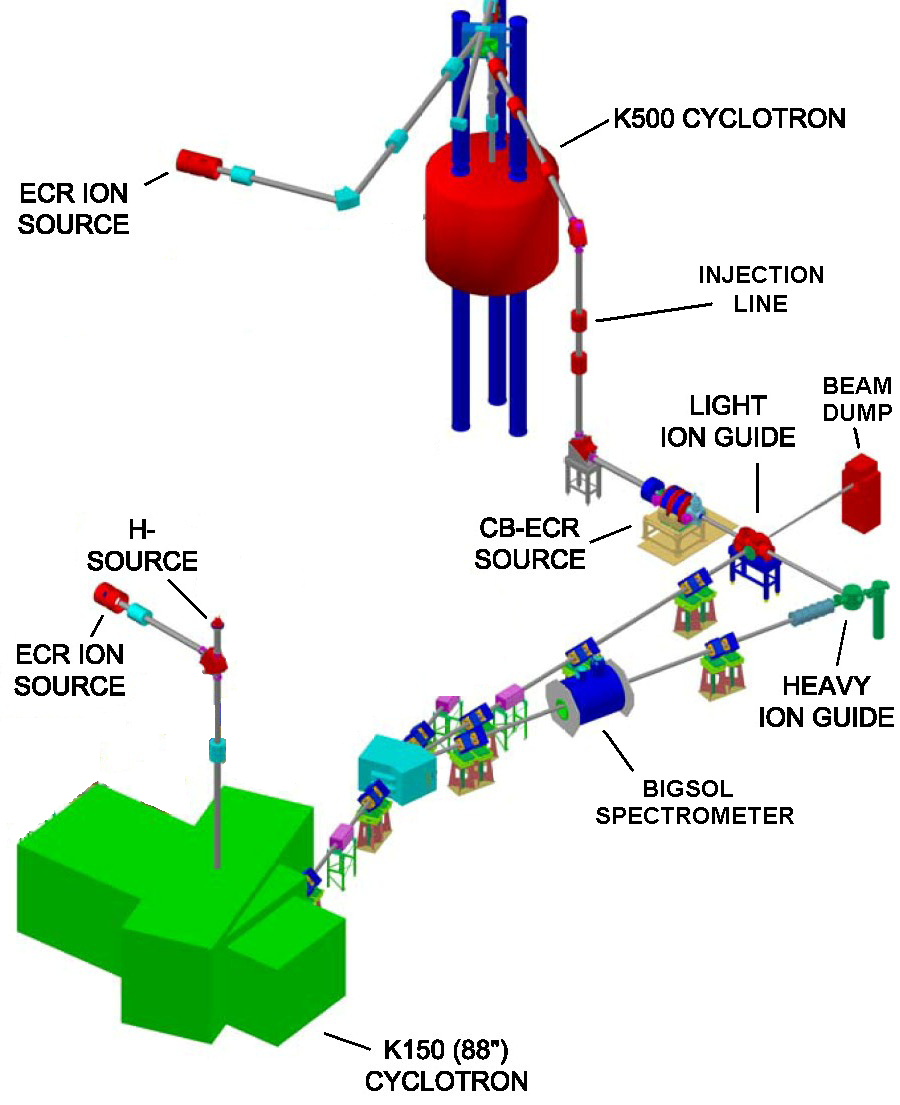 Focus on the Light-Ion Guide (LIG), the Heavy Ion Guide (HIG) and the Charge-Breeding Electron-Cyclotron-Resonance ion source (CB-ECRIS).
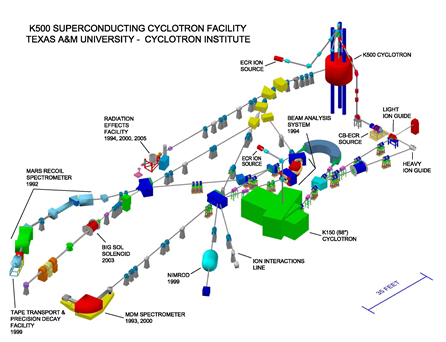 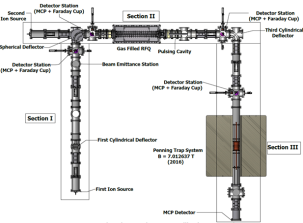 TAMUTRAP
Texas A&M Evaluation CenterExpanded Involvement in Applied Measurements ofPrecision Internal Conversion Coefficients
Theme: Precision  Measurements  for USNDP 
Texas A&M Center implied decisively by decade-long program of Internal Conversion Coefficient (ICC) Precision Measurements to guide USNDP for best approach of theoretical ENSDF database ICC values
Texas A&M Evaluation CenterExpanded Involvement in Applied Measurements for Medical Isotopes Production by Inverse Kinematics
Theme: Research for Medical Isotopes Production by Inverse Kinematics
Innovative method for the production of important medical radioisotopes based on the nuclear reaction in inverse kinematics, by: 
Directing a heavy ion beam of appropriate energy on a light target (e.g., H, d, He) and
Collecting the isotope of interest on an appropriate catcher after the target.
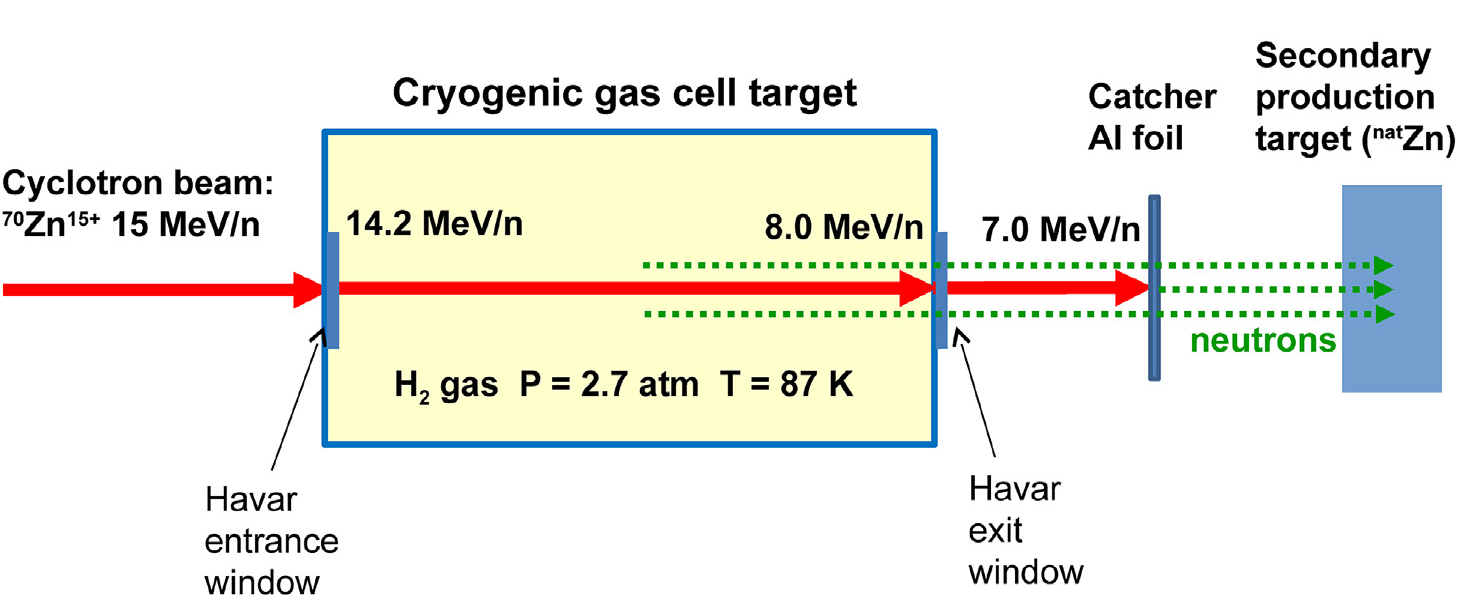 e.g.
Case Studies (at this stage beyond the proof-of-principle):
67Cu (T1/2 = 62 h) via the reaction of 70Zn beam of 15 MeV/nucleon with a cryogenic hydrogen gas target
99Mo (T1/2 = 66 h) via the reaction of 100Mo of 12 MeV/nucleon with a cryogenic 4He cryogenic gas target
Secondary neutrons from the primary reaction were used to irradiate a secondary target for further radioisotope production (to be further developed) 
At K500 Cyclotron & MARS spectrometer of Texas A&M Cyclotron Institute

                                                                   







Radioactive isotopes identified by g-ray spectroscopy: 
(a) 67Cu run
(b) 99Mo run
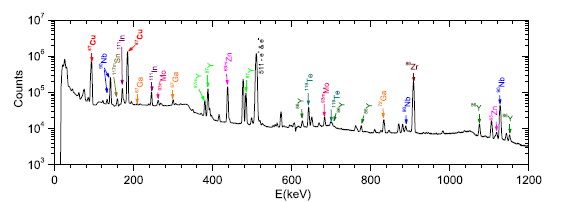 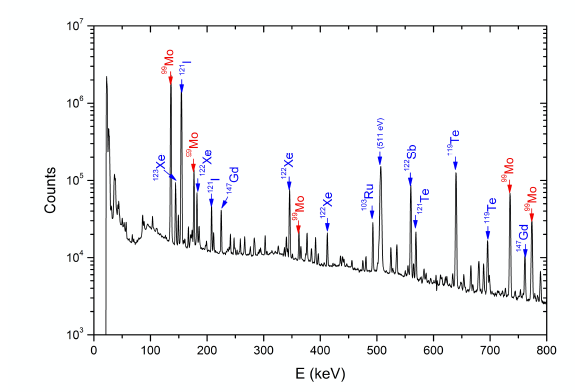 (b)
(a)
Texas A&M Evaluation Center New Initiatives & Directions
Theme: Data Evaluation for Basic Physics
Reevaluation of data procedures for basic science and data evaluation
	Level scheme re-concept based on Repeatability, a newly revealed 	experimental evidence









   
      Regular Egi-Egj Distributions D(dist)                                                 3D Correlations 
                   (high spin data)                                                              in the Level Scheme
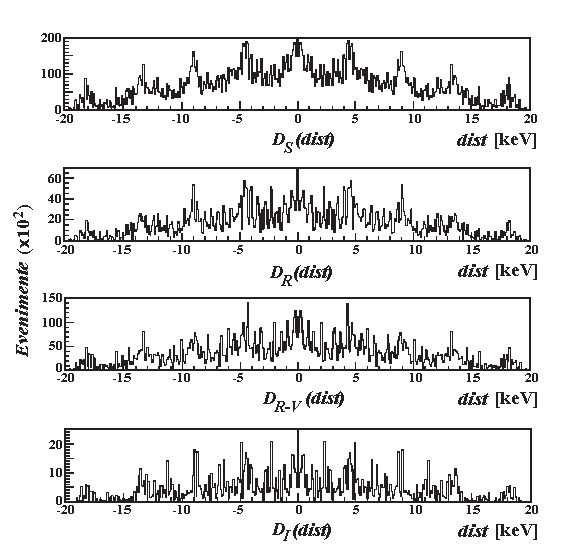 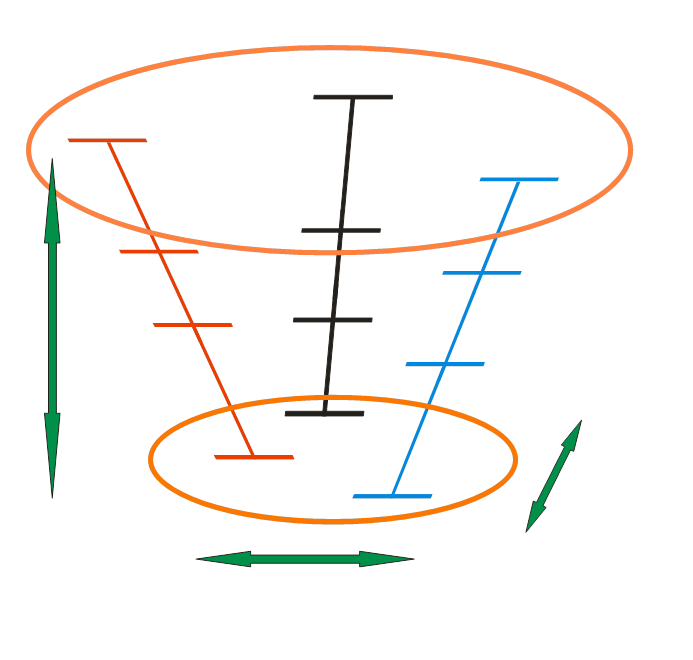